Presentación de fonética
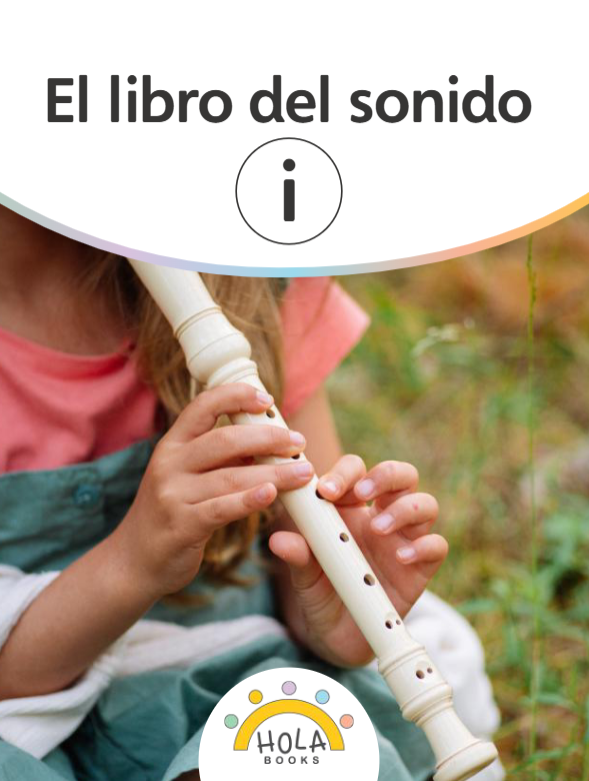 Día 1
[Speaker Notes: Diga: ¡Hola, lectores! Hoy vamos a aprender el sonido de la vocal i. Escuchen con atención y usen sus oídos para descubrir el sonido /i/ y palabras con la vocal i. ¿Listos?]
1. Conciencia fonológica
[Speaker Notes: Diga: Escuchen las palabras sopa, espejo, ropa. Sopa y ropa riman porque los sonidos finales -opa suenan iguales.
Avance a la diapositiva número 4.]
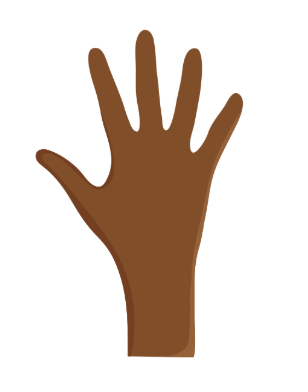 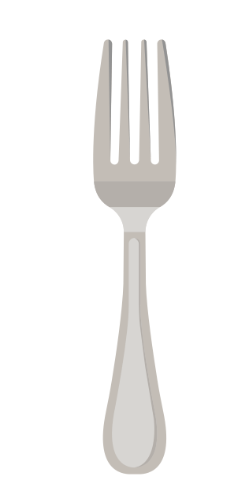 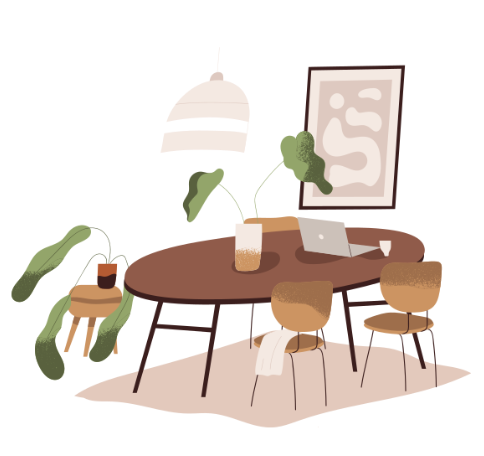 [Speaker Notes: Diga: Escuchen con atención. Voy a decir dos palabras. Si riman, pongan su pulgar hacia arriba y, si no riman, pongan su pulgar hacia abajo.  
Diga: tenedor, (haga clic), mano. (Repita si es necesario). 
Diga: Ahora escuchen:  tenedor, (haga clic), comedor. 
Diga: Si riman, pongan su pulgar hacia arriba y, si no riman, pongan su pulgar hacia abajo. (Repita si es necesario). 
Haga clic
Diga: ¡Muy bien! tenedor y comedor riman. 
Avance a la siguiente diapositiva.]
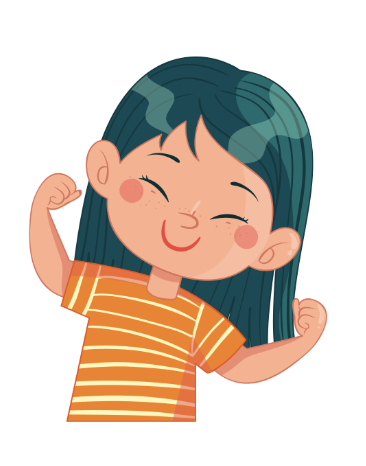 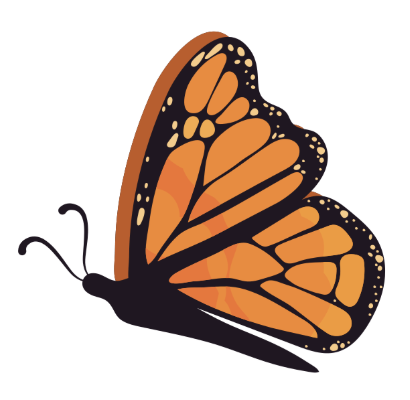 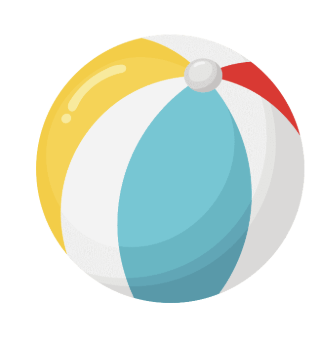 [Speaker Notes: Diga: Voy a decir otras dos palabras. Si riman, pongan su pulgar hacia arriba y, si no riman, pongan su pulgar hacia abajo.  
Diga: mariposa, (haga clic), hermosa. (Repita si es necesario). 
Diga: Ahora escuchen:  mariposa, (haga clic), pelota. 
Diga: Si riman, pongan su pulgar hacia arriba y, si no riman, pongan su pulgar hacia abajo. (Repita si es necesario). 
Haga clic
Diga: ¡Muy bien! mariposa y hermosa riman. 
Avance a la siguiente diapositiva.]
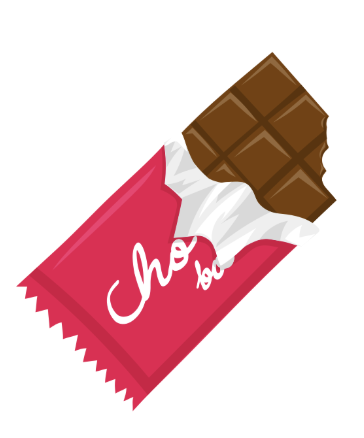 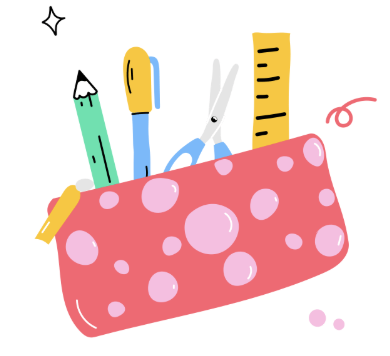 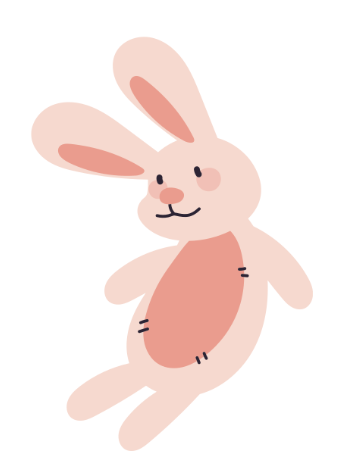 [Speaker Notes: Diga: Voy a decir otras dos palabras. Si riman, pongan su pulgar hacia arriba y, si no riman, pongan su pulgar hacia abajo.  
Diga: estuche, (haga clic), chocolate. (Repita si es necesario). 
Diga: Ahora escuchen:  estuche, (haga clic), peluche. 
Diga: Si riman, pongan su pulgar hacia arriba y, si no riman, pongan su pulgar hacia abajo. (Repita si es necesario). 
Haga clic
Diga: ¡Muy bien! estuche y peluche riman. 
Avance a la siguiente diapositiva.]
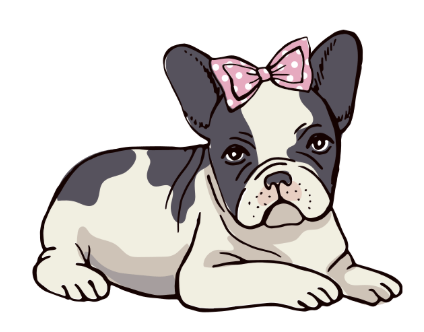 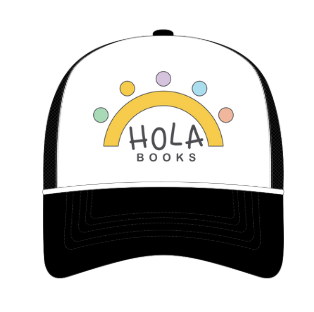 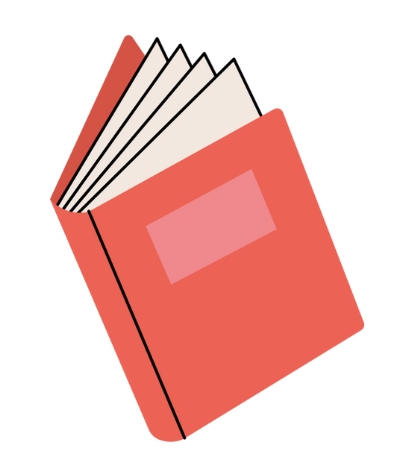 [Speaker Notes: Diga: Voy a decir otras dos palabras. Si riman, pongan su pulgar hacia arriba y, si no riman, pongan su pulgar hacia abajo.  
Diga: gorra, (haga clic), cachorra. (Repita si es necesario). 
Diga: Ahora escuchen:  gorra, (haga clic), libro. 
Diga: Si riman, pongan su pulgar hacia arriba y, si no riman, pongan su pulgar hacia abajo. (Repita si es necesario). 
Haga clic
Diga: ¡Muy bien! gorra y cachorra riman. 
Avance a la siguiente diapositiva.]
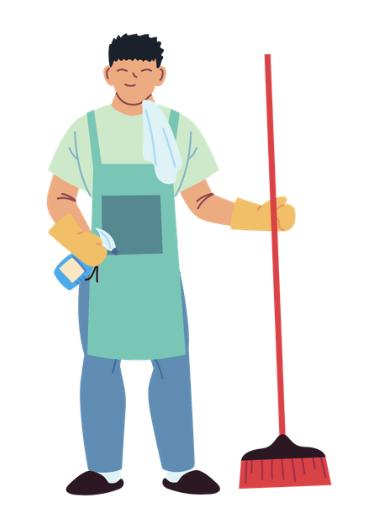 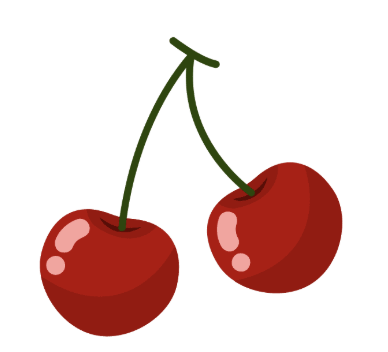 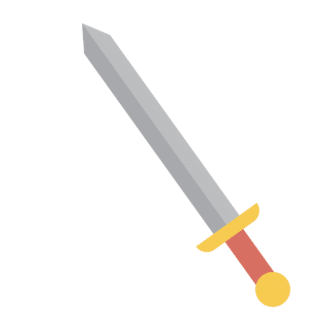 [Speaker Notes: Diga: Voy a decir otras dos palabras. Si riman, pongan su pulgar hacia arriba y, si no riman, pongan su pulgar hacia abajo.  
Diga: cereza, (haga clic), limpieza. (Repita si es necesario). 
Diga: Ahora escuchen: cereza, (haga clic), espada. 
Diga: Si riman, pongan su pulgar hacia arriba y, si no riman, pongan su pulgar hacia abajo. (Repita si es necesario). 
Haga clic
Diga: ¡Muy bien! cereza y limpieza riman. 
Avance a la siguiente diapositiva.]
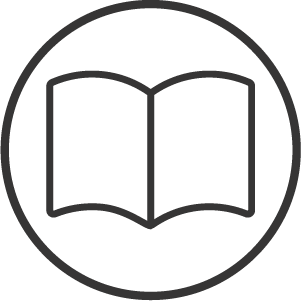 2. Conciencia del texto impreso
[Speaker Notes: Espacios entre las palabras
Avance a la diapositiva número 10.]
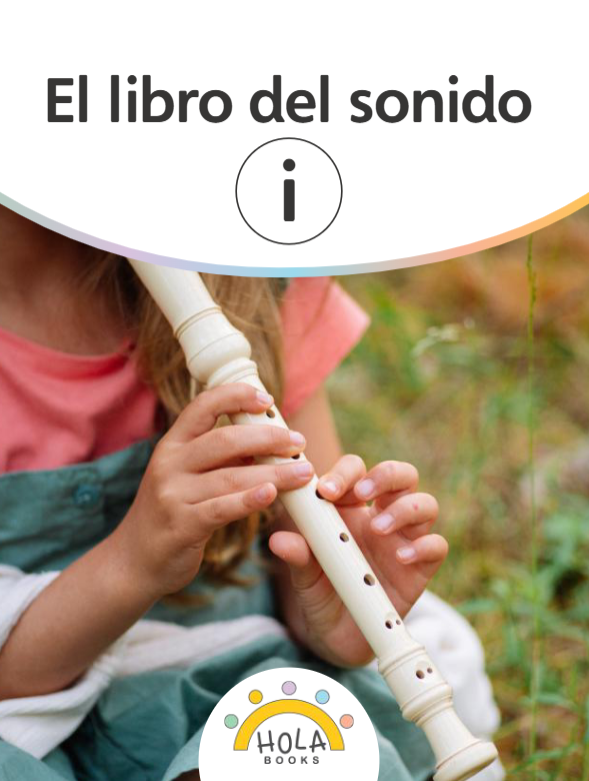 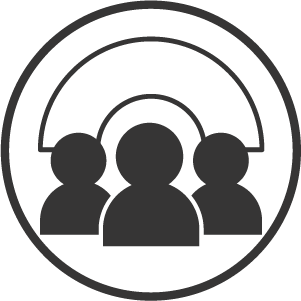 [Speaker Notes: Diga: Esta semana aprendimos qué es una palabra y que las palabras tienen letras. En el título de este libro vemos las palabras: el, libro, del y sonido. 
Señale los espacios entre cada palabra y diga: Dejamos espacios entre las palabras. Sé que estas son palabras porque hay espacios entre cada una. 
Escriba la siguiente oración en la pizarra: Mi mamá me ama. Lea la oración en voz alta y cuente cuántas palabras tiene la oración (4). Pida a algunos voluntarios que señalen las palabras y los espacios entre las palabras. 
Avance a la siguiente diapositiva.]
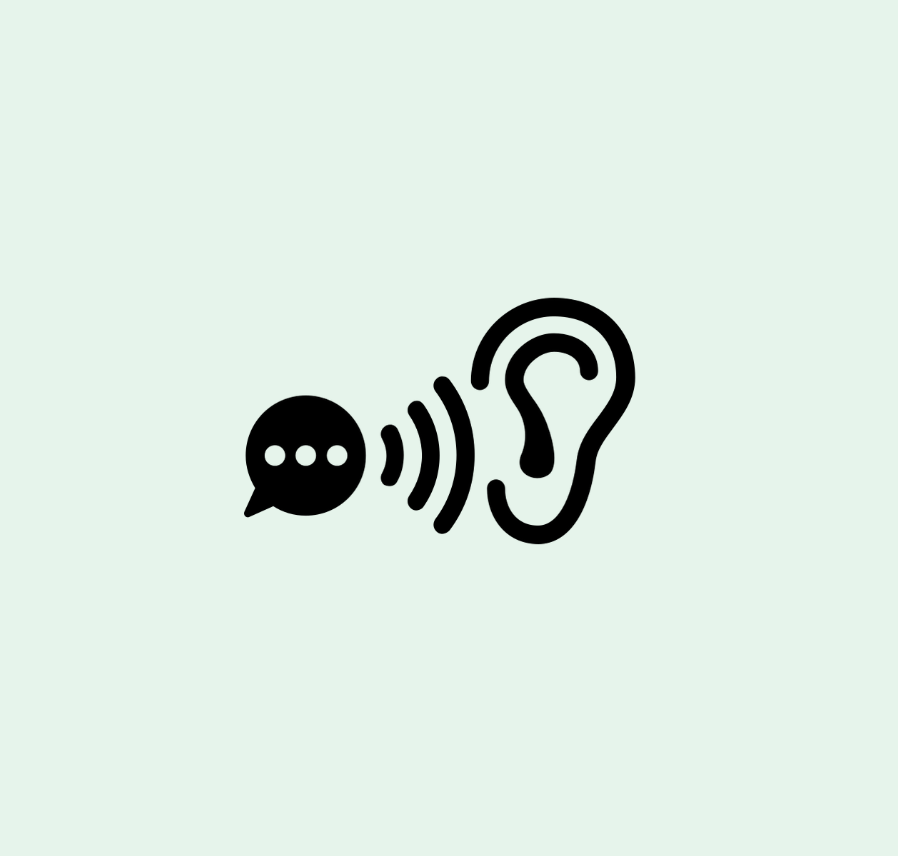 3. Letras y sonidos
[Speaker Notes: Introducción: La vocal i 
Comience en la diapositiva número 12.]
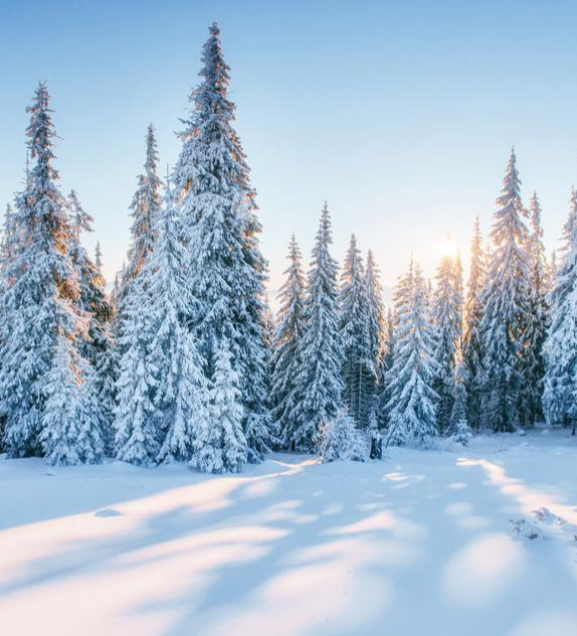 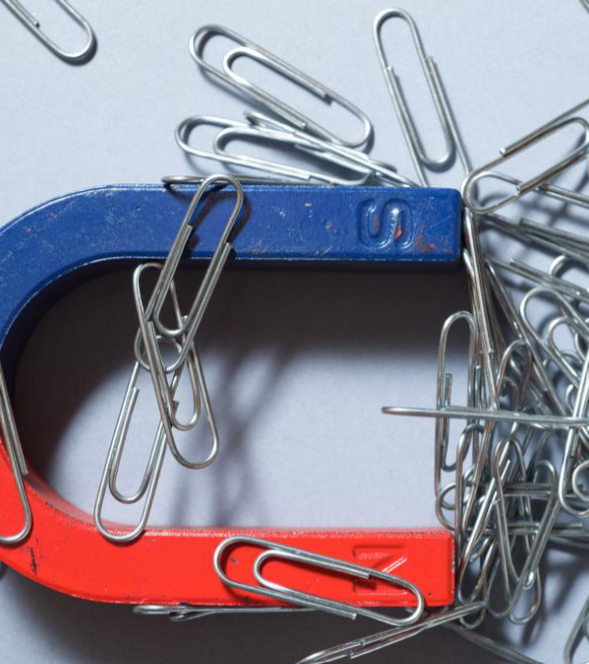 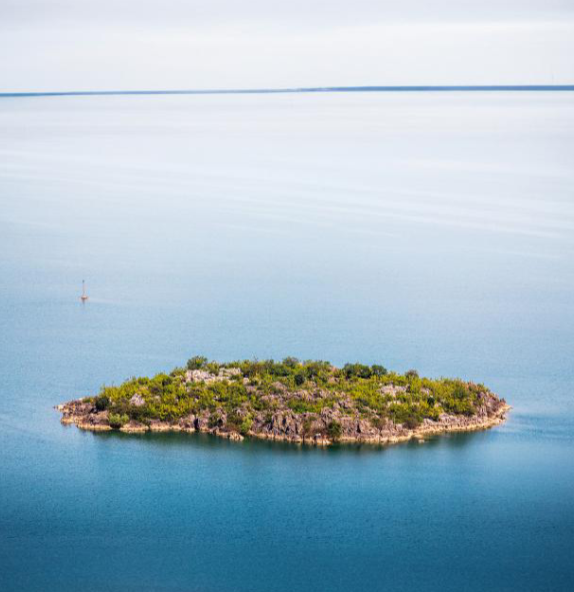 i
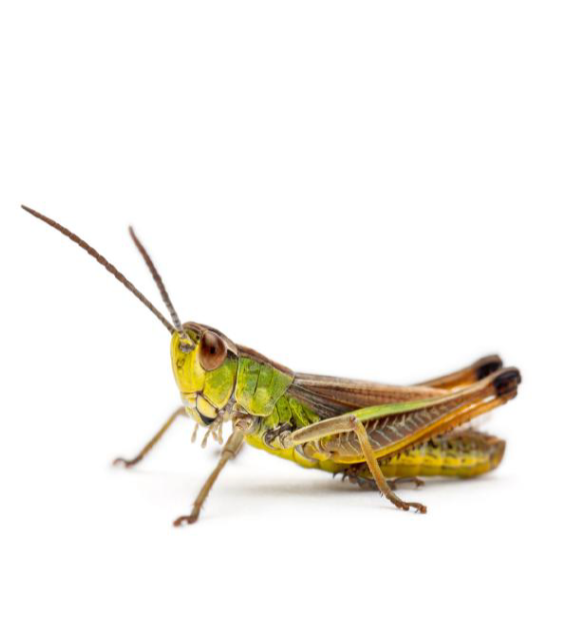 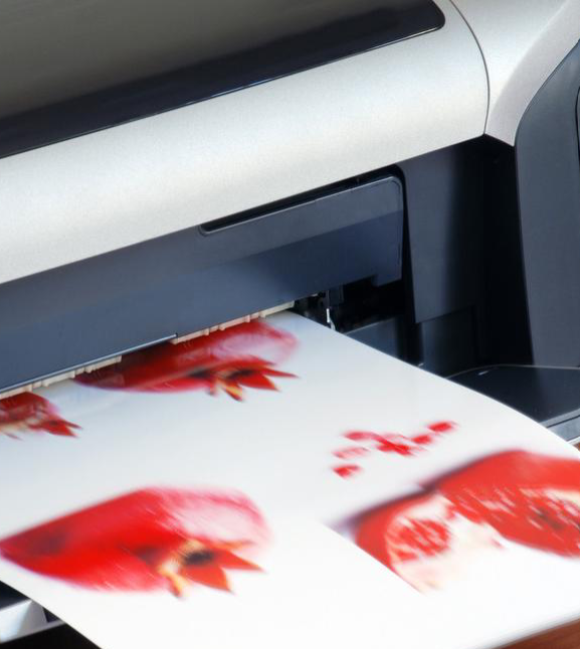 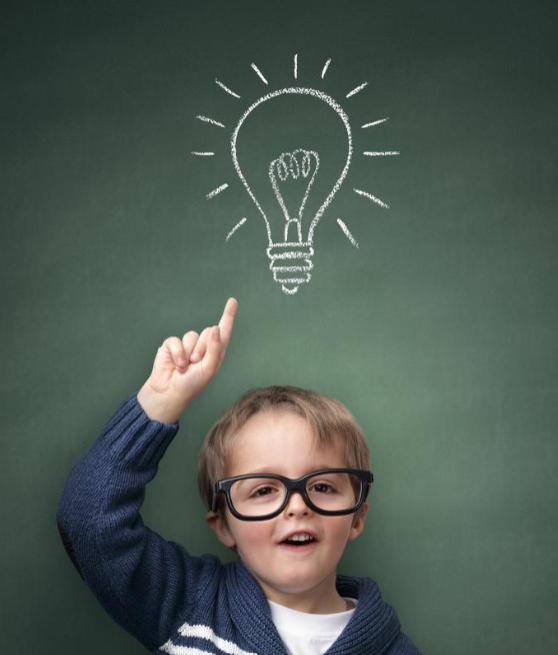 [Speaker Notes: Diga: Esta es la letra i. Escucha el sonido que hace: /i/. Mírame decirlo: /iiii/. Ahora, ¡es tu turno! Di el sonido /i/ conmigo: /i/. 
Diga: /i/ como en isla. (Haga clic)    
Diga: /i/ como en invierno. (Haga clic)    
Diga: /i/ como en imán. (Haga clic)    
Diga: /i/ como en idea. (Haga clic)     
Diga: /i/ como en imprimir. (Haga clic)    
Diga: /i/ como en insecto. (Haga clic)
Avance a la siguiente diapositiva.]
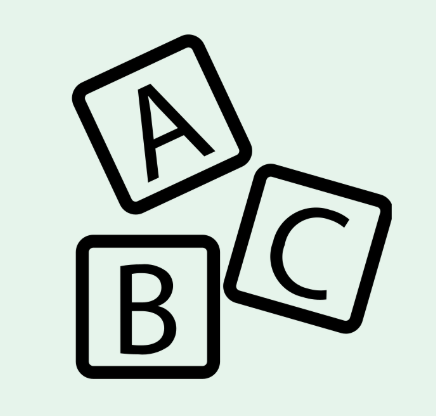 4. Conocimiento alfabético
[Speaker Notes: Identificar las letras mayúsculas y minúsculas
Comience en la diapositiva número 14.]
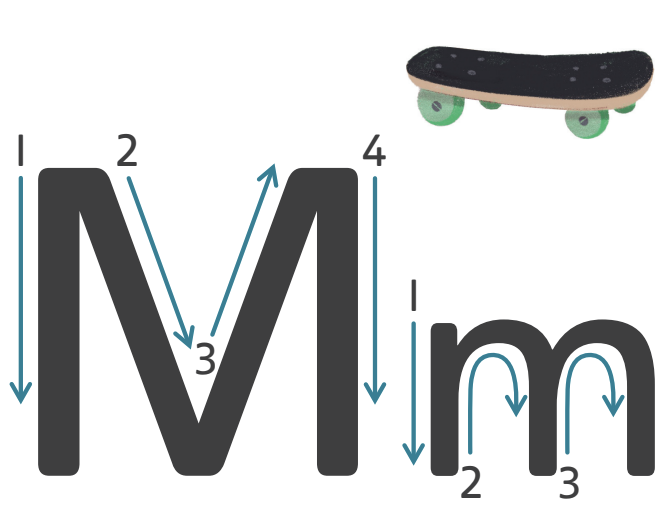 [Speaker Notes: Señale la letra M mayúscula y diga: Esta es la M mayúscula. Señale la letra m minúscula y diga: Esta es la m minúscula. 
Señale la letra M mayúscula y diga: Ahora vamos a repetir todos juntos. Repita con los estudiantes: Esta es la M mayúscula. Señale la letra m minúscula y diga: Ahora vamos a repetir todos juntos. Repita con los estudiantes: Esta es la m minúscula. 
Avance a la siguiente diapositiva.]
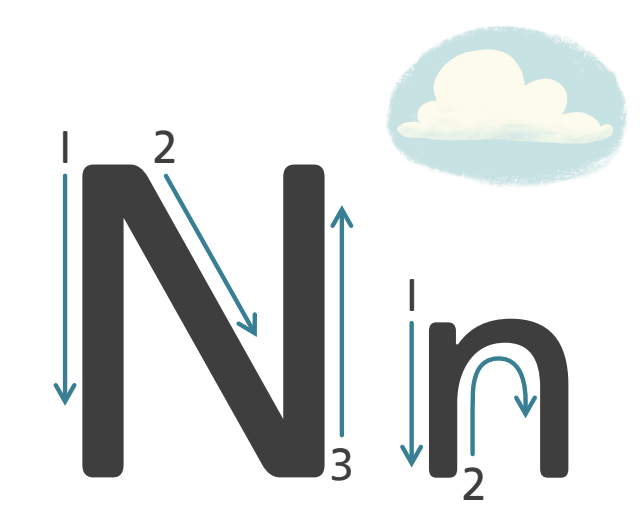 [Speaker Notes: Señale la letra N mayúscula y diga: Esta es la N mayúscula. Señale la letra n minúscula y diga: Esta es la n minúscula. 
Señale la letra N mayúscula y diga: Ahora vamos a repetir todos juntos. Repita con los estudiantes: Esta es la N mayúscula. Señale la letra n minúscula y diga: Ahora vamos a repetir todos juntos. Repita con los estudiantes: Esta es la n minúscula. 
Avance a la siguiente diapositiva.]
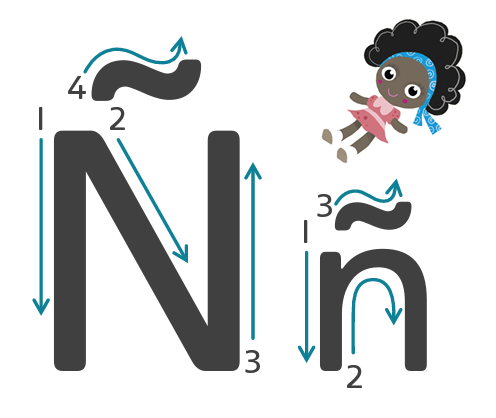 [Speaker Notes: Señale la letra Ñ mayúscula y diga: Esta es la Ñ mayúscula. Señale la letra ñ minúscula y diga: Esta es la ñ minúscula. 
Señale la letra Ñ mayúscula y diga: Ahora vamos a repetir todos juntos. Repita con los estudiantes: Esta es la Ñ mayúscula. Señale la letra ñ minúscula y diga: Ahora vamos a repetir todos juntos. Repita con los estudiantes: Esta es la ñ minúscula. 
Avance a la siguiente diapositiva.]
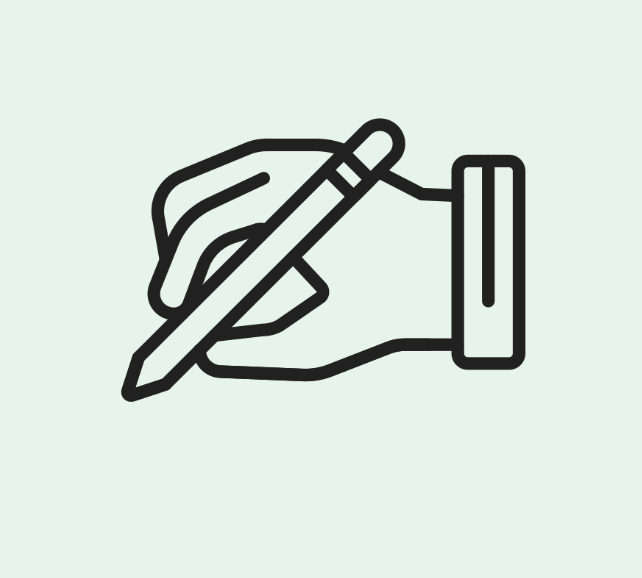 5. Caligrafía
[Speaker Notes: Comience en la diapositiva número 18.]
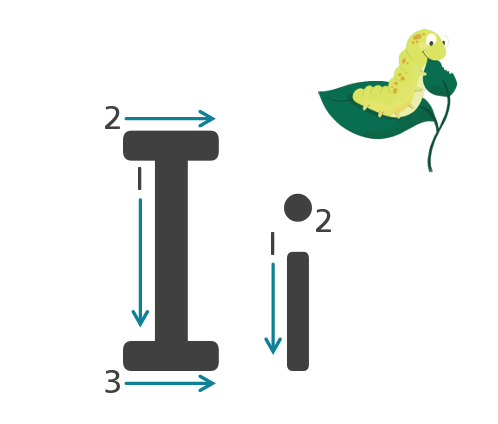 [Speaker Notes: Diga: Esta es la letra Ii mayúscula y minúscula. Para escribir la letra i minúscula traza una línea recta hacia abajo. Coloca un punto pequeño arriba. 
Modele cómo escribir la i minúscula con movimientos grandes y exagerados. 
Diga: Intenta escribir la i minúscula en el aire. 
Anime a los estudiantes a practicar escribir en el aire y utilice el Cartel de formación de letras como apoyo visual. Repita con la I mayúscula. 
Diga: Para escribir la letra I mayúscula, traza una línea recta hacia abajo. Traza una línea recta arriba hacia la derecha. Traza otra línea recta abajo hacia la derecha.
Avance a la siguiente diapositiva.]
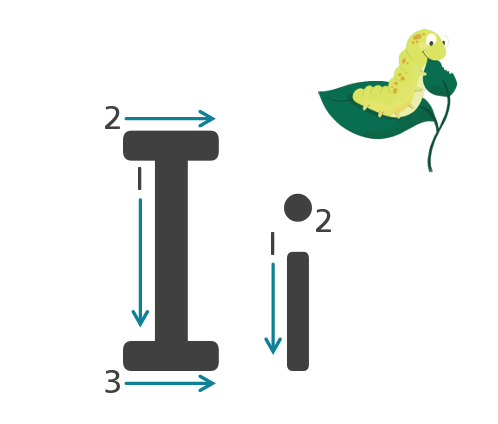 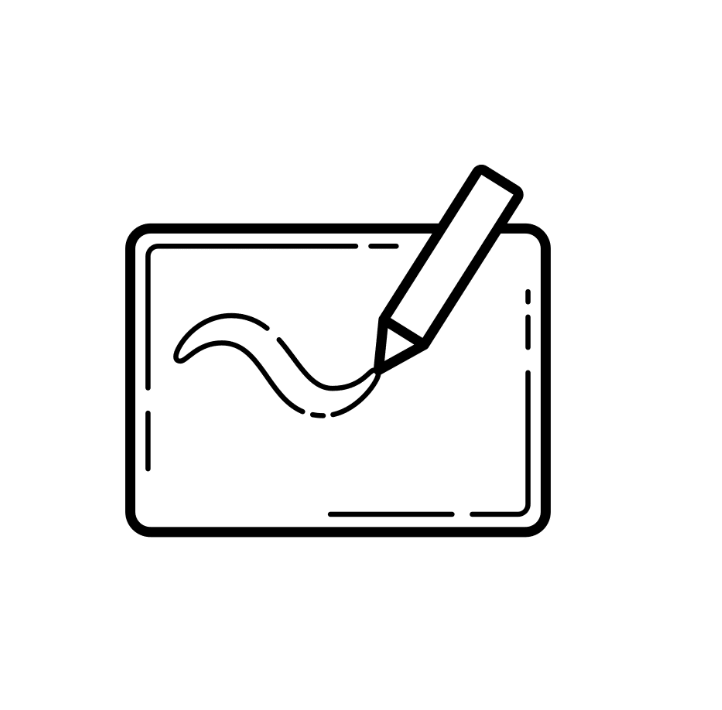 [Speaker Notes: Práctica en pizarras: La letra Ii
Diga: Ahora vamos a escribir la letra Ii en nuestras pizarras. Mira cómo lo hago. Vamos a empezar con la i minúscula. Traza una línea recta hacia abajo. Coloca un punto pequeño arriba. Practiquemos juntos. 
Guíe a los estudiantes paso a paso animándolos a consultar el cartel o los Cartelitos de formación de letras para apoyarseal escribir la letra y seguir los pasos correctamente empezando con 1.
Repita con la I mayúscula. 
Diga: Traza una línea recta hacia abajo. Traza una línea recta arriba hacia la derecha. Traza otra línea recta abajo hacia la derecha. 
Guíe a los estudiantes paso a paso. 
Anime a los estudiantes a mostrar sus pizarras después de escribir cada letra.
Avance a la siguiente diapositiva.]
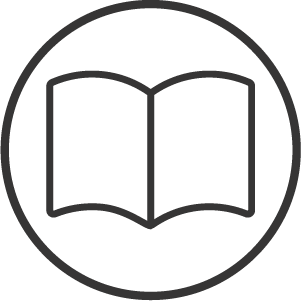 6. Lectura compartida
[Speaker Notes: Comience en la diapositiva número 21.
Hoy los estudiantes tendrán la oportunidad de practicar identificar el sonido inicial de la vocal /i/ en El libro del sonido /i/.]
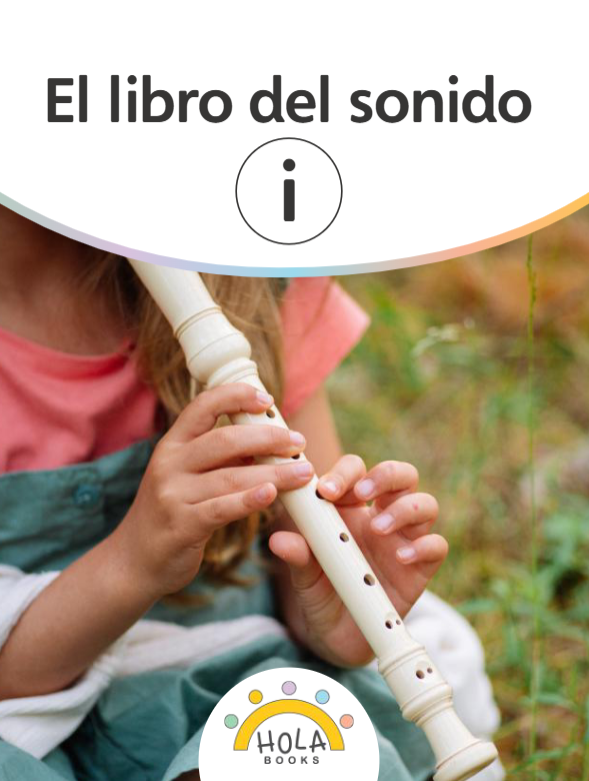 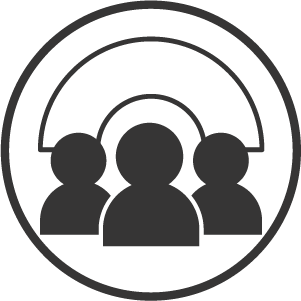 [Speaker Notes: Diga: Hoy vamos a leer un texto juntos llamado El libro del sonido /i/. Este texto nos ayudará a practicar el sonido de la vocal /i/. Este texto tiene palabras que comienzan con el sonido /i/ que estamos aprendiendo. ¿Listos? 
Avance a la diapositiva número 22.]
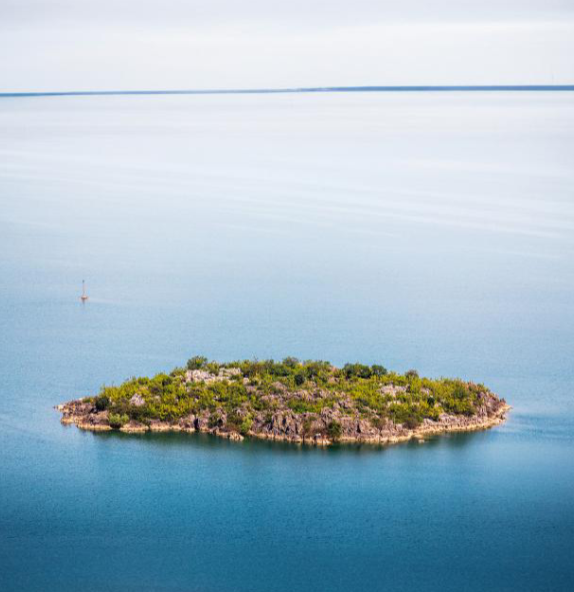 isla
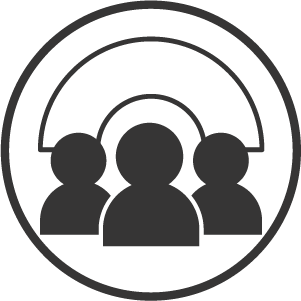 [Speaker Notes: Modele señalando la letra i en la palabra isla. Diga: El primer sonido que escucho en la palabra isla es /i/: isla, /i/. 
Avance a la diapositiva número 23.]
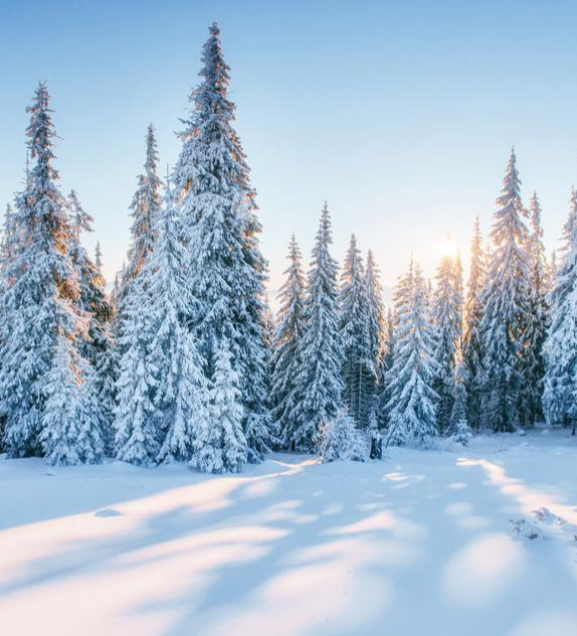 invierno
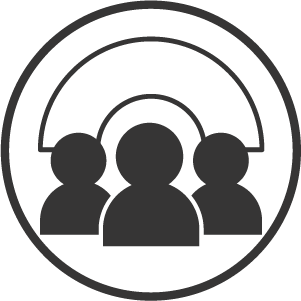 [Speaker Notes: Diga: ¿Viste cómo lo hice? Ahora, vamos a practicar juntos. El primer sonido que escucho en la palabra invierno es /i/. Señale la letra i en la palabra invierno. Vamos a repetir todos juntos: invierno, /i/. 
Avance a la siguiente diapositiva.]
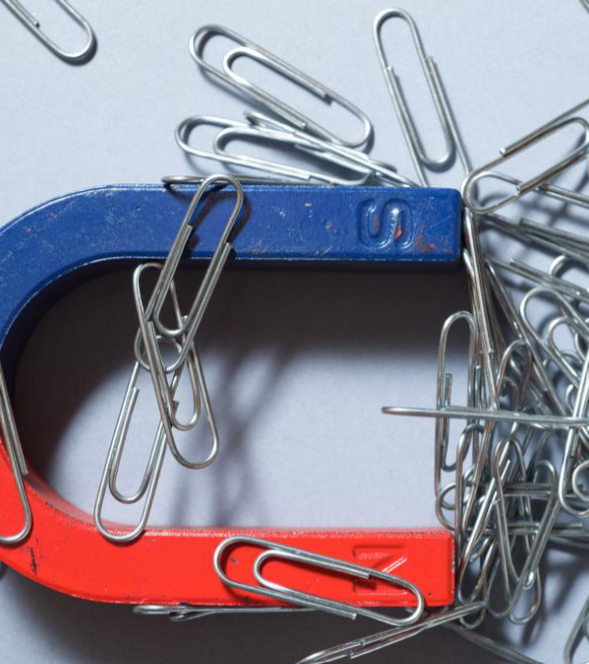 imán
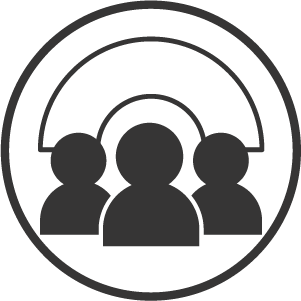 [Speaker Notes: Diga: El primer sonido que escucho en la palabra imán es /i/. Señale la letra i en la palabra imán. Vamos a repetir todos juntos: imán, /i/. 
Avance a la siguiente diapositiva.]
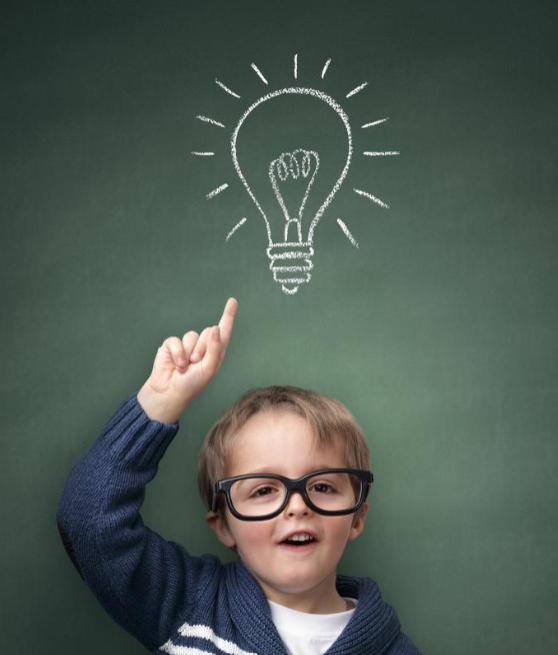 idea
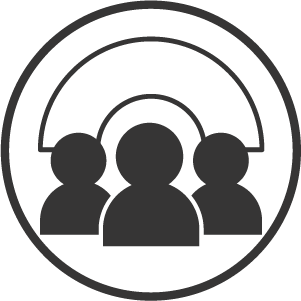 [Speaker Notes: Diga: El primer sonido que escucho en la palabra idea es /i/. Señale la letra i en la palabra idea. Vamos a repetir todos juntos: idea, /i/. 
Avance a la siguiente diapositiva.]
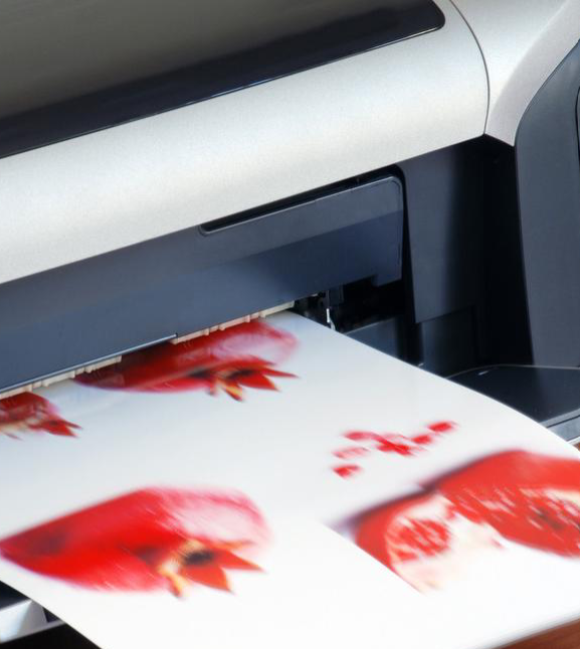 imprimir
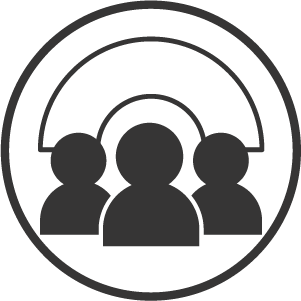 [Speaker Notes: Diga: El primer sonido que escucho en la palabra imprimir es /i/. Señale la letra i en la palabra imprimir. Vamos a repetir todos juntos: imprimir, /i/. 
Avance a la siguiente diapositiva.]
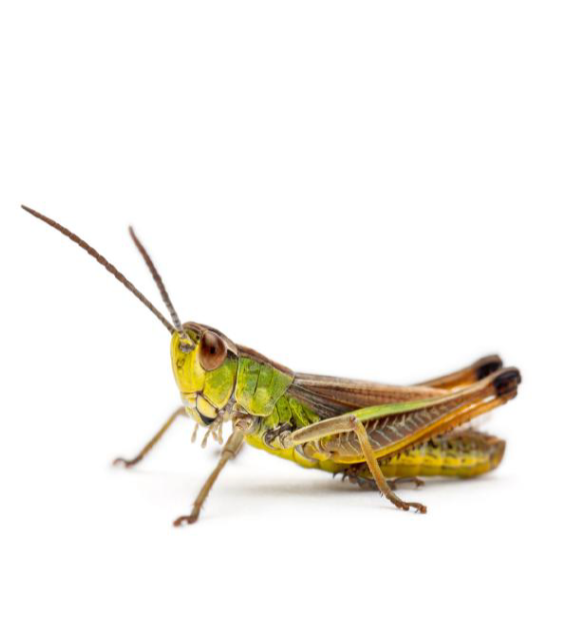 insecto
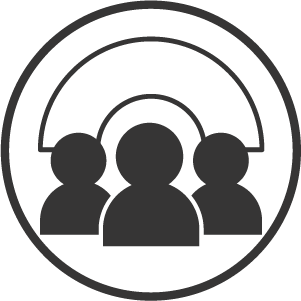 [Speaker Notes: Diga: El primer sonido que escucho en la palabra insecto es /i/. Señale la letra i en la palabra insecto. Vamos a repetir todos juntos: insecto, /i/. 
Avance a la siguiente diapositiva.]
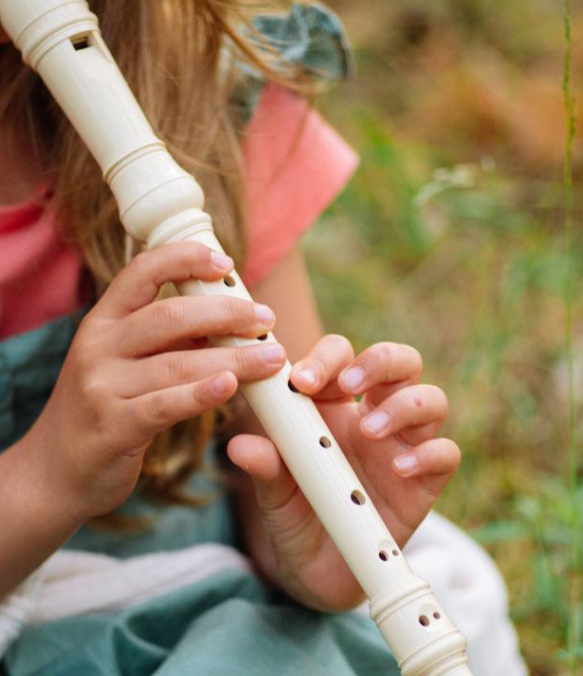 instrumento
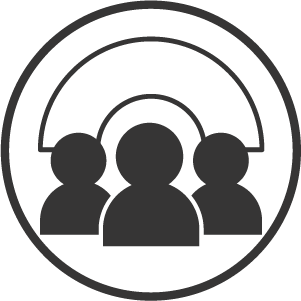 [Speaker Notes: Diga: El primer sonido que escucho en la palabra instrumento es /i/. Señale la letra i en la palabra instrumento. Vamos a repetir todos juntos: instrumento, /i/. 
Avance a la siguiente diapositiva.]
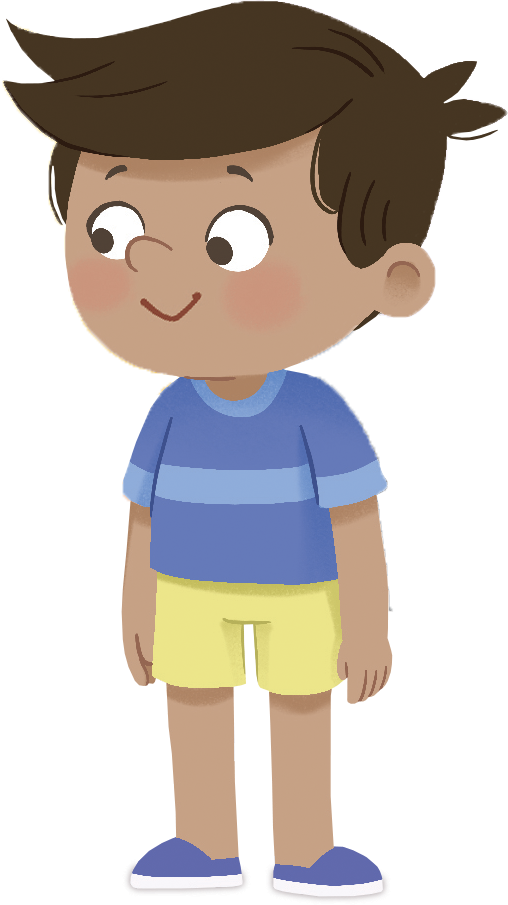 ¡Felicidades!
El día está completo, 
¡excelente trabajo!